Československo od revoluce k rozdělení státu
Jako ve všech ostatních revolucích je ponaučením i československého listopadového převratu roku 1989 zkušenost, že největší a nejzásadnější chyby revoluce udělá hned na svém začátku…
Prezentace  přehledně shrnuje základní problémy přelomového období nastíněné ve studii Jana Urbana „Ztracená šance – Československo 1990-1992“. Není klasickou uzavřenou výukovou prezentací, ale vzhledem k povaze tématu slouží jednotlivé otázky a závěry spíše jako podnět k přemýšlení či rozvíjení diskusí na téma nedávného dějinného období…
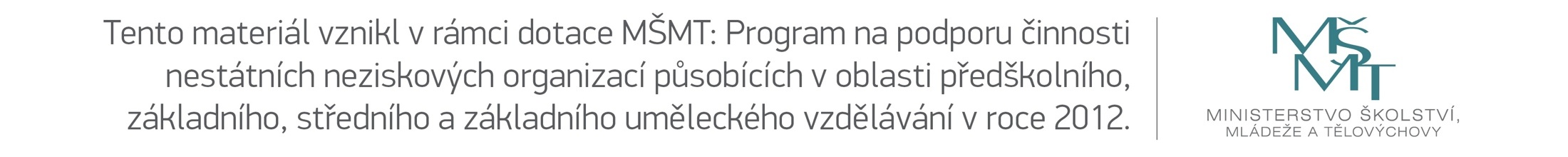 Nevyhnutelnost krize roku 1989
krize komunistického režimu v Československu byla nevyhnutelná?

 zastihla všechny segmenty československé společnosti naprosto nepřipravené,     bez programu, myšlenek a výhledu do budoucnosti

 platí to pro minuskulní elitu československého disentu, také pro čtyřicet let     kovanou elitu komunistické moci či odbornickou elitu takzvané šedé zóny
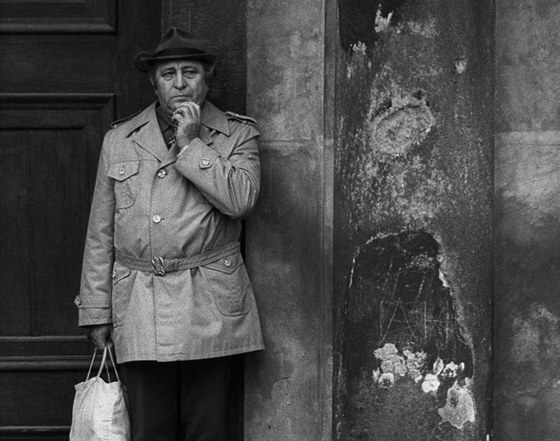 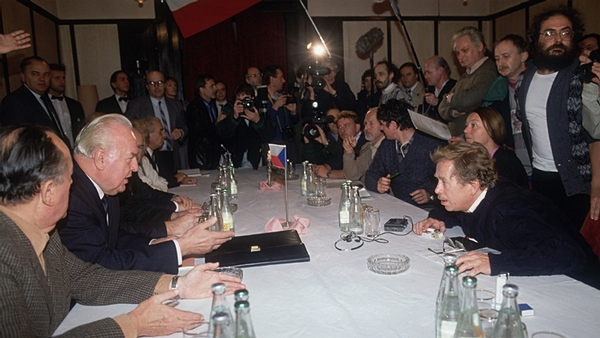 Nepřipravenost vůdců KSČ
od okupace v roce 1968 režim ovládala stejná     skupina funkcionářů, koncem 80. let už      strnulá a neschopná reagovat na dramatické     změny 

 sovětské komunistické impérium kolabovalo     jako systém
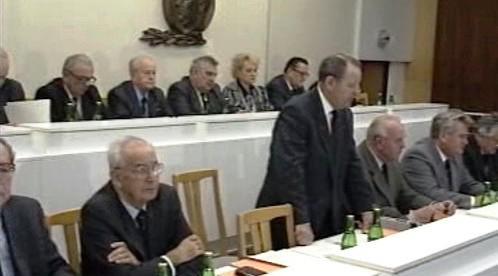 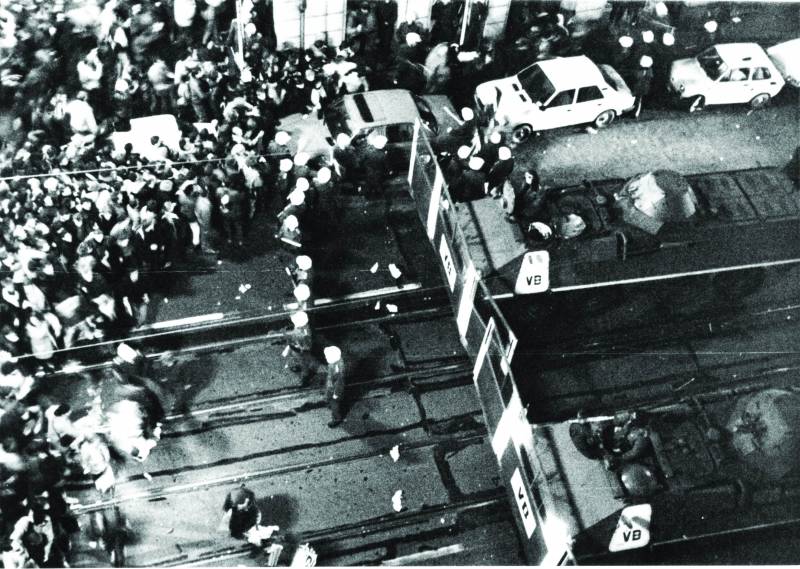 v Polsku si antikomunistická opozice vynutila    rozhovory u kulatého stolu a zvítězila     v parlamentních volbách, Maďaři otevřeli    hranice s Rakouskem

 počátkem listopadu 1989 se zhroutil      i komunistický režim v bývalé NDR

 vedení KSČ bylo paralyzováno a udržovalo     se u moci už jenom přetrvávajícím strachem     obyvatelstva z represí…
Vedení KSČ se brání reformám
normalizační KSČ, jejíž legitimita stála a padala s udržením mýtu o oprávněnosti zničení    „kontrarevoluce“ v roce 1968, se na nevyhnutelnou krizi nedokázala a neuměla připravit

 čistky po roce 1968 – ze strany vyhozeno přes půl milionu převážně mladších,     vzdělanějších a proreformních členů!
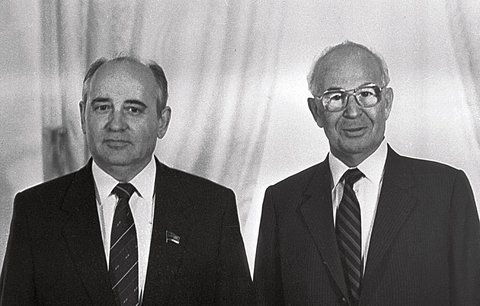 zbavila se možnosti reformy zevnitř    a vytvořila naopak pro okamžik    jakékoliv budoucí krize velký    potenciál opozice

 KSČ odmítala jakoukoliv možnost     politiky v rámci reálného rozložení    sil a vlivů (oproti maďarským     či polským komunistům)

 proto odmítla také Gorbačovovu    perestrojku, a právě proto musela    v okamžiku střetu selhat a kapitulovat
Nepřipravenost disentu
byl československý disent velmi slabý?

 tvrdé jádro disentu v Československu    mělo podle poznatků dobře     informované StB padesát až šedesát    lidí, s nanejvýš šesti stovkami aktivních    spolupracovníků v zemi s 15 miliony     obyvatel!
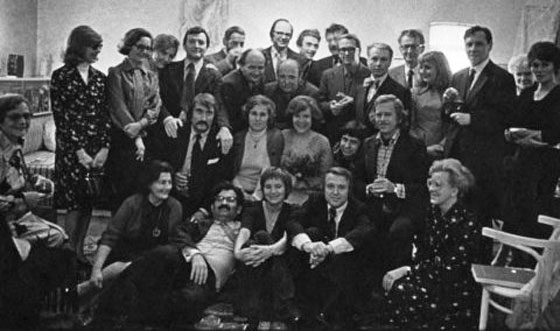 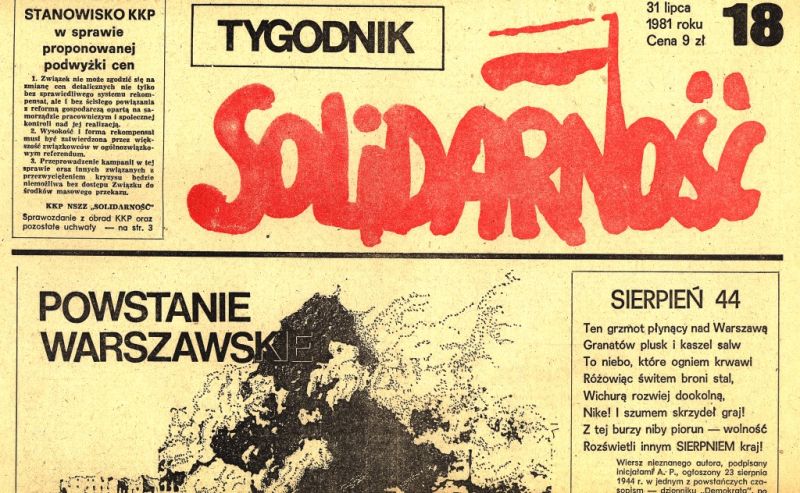 polská Solidarita měla ve čtyřicetimilionové    populaci deset milionů členů otevřeně    vystupujících proti režimu!

 diskuse o změně politických poměrů vlastně    neexistovaly

 i v posledních dvou letech se aktivity disentu    soustřeďovaly na organizování petic a výzev    k dialogu se stávající mocí
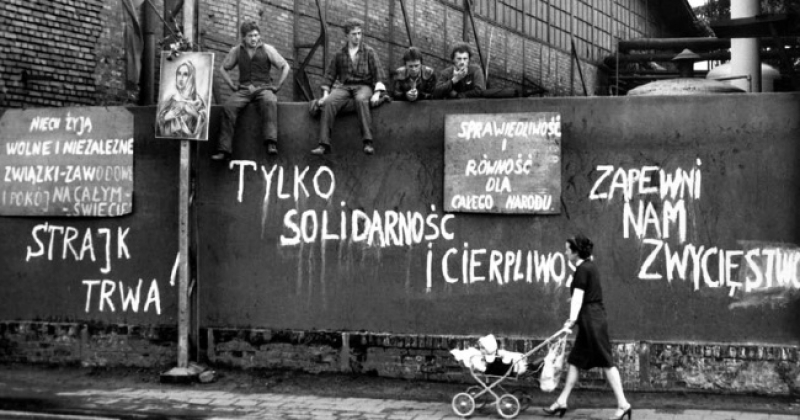 Nepřipravenost šedé zóny
šedá zóna byla většinou společnosti, která se v komunistickém režimu snažila žít    normální životy mimo jakýkoliv náznak konfliktu s existující mocí

 vzdělanější a schopnější část musela vyvažovat touhu získat a rozvíjet odbornou kvalifikaci    a společenskou prestiž s nutností neustále a na požádání prokazovat neochvějnou    loajalitu k režimu
vytvořila si dokonalou schopnost    oddělovat v každém jednotlivci     profesní kvalitu od charakterových    vlastností

 odbornost se stala štítem     pro vyhýbání se společenské    zodpovědnosti, která v jiných    společnostech neoddělitelně patří     k výbavě elit

 odborné elity tedy samy sebe vědomě     vzdalovaly politice a nemohly se proto     na žádnou krizi připravit…
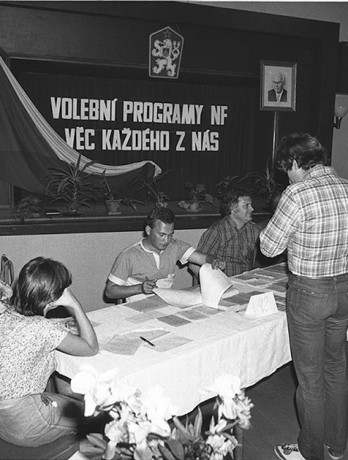 Elita činu
„Čtyřicet let jsme hráli divadlo, protože jsme si mysleli, že tím lidem pomáháme. Tak teď zkusíme pomoci tím, že hrát přestaneme…“
	    Jiří Kodet na prvním setkání herců, divadelníků a filmařů v Realistickém divadle
studenti a herci bezprostředně po zásahu     na Národní třídě 17. listopadu 1989 převzali     zodpovědnost a stali se pro tuto zvláštní     chvíli skutečnou elitou činu

 vystoupení studentů a divadelníků dalo     rebelii přes noc celonárodní strukturu,     organizační síť i mimořádně silný     étos obrany dětí – univerzitní fakulty     a divadla jsou najednou svobodným územím
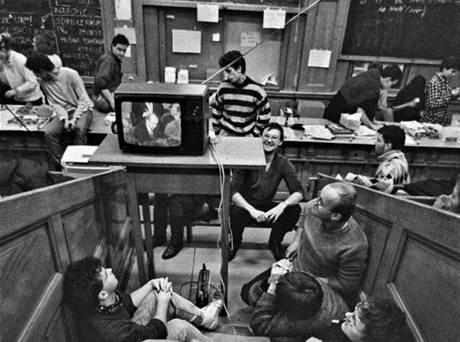 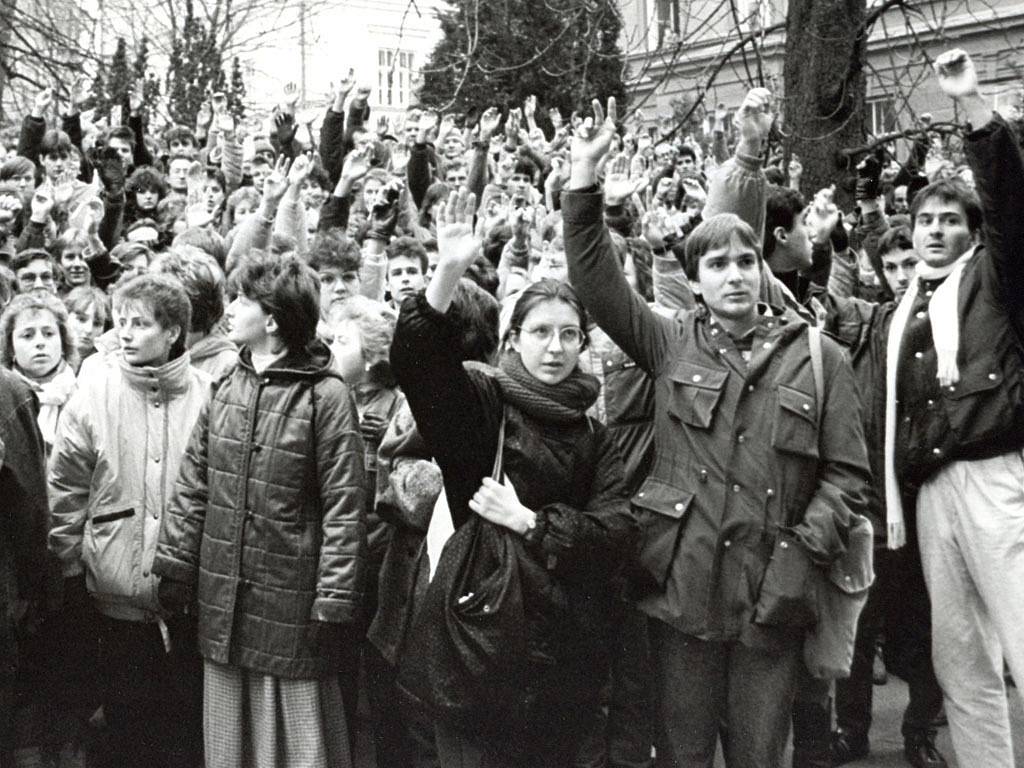 když se po pár dnech váhání k rebelii přidali      i zaměstnanci Československé televize      a rozhlasu, byl s okupačním režimem     takzvané „normalizace“ konec
OF jako sebeobranná aliance
v okamžiku svého vzniku bylo Občanské fórum výhradně sebeobrannou aliancí všech,     kdo se odhodlali postavit zkompromitovanému vedení KSČ – spojující tmel této aliance   bylo přemýšlení o tom, „koho nechceme“

 překotnost mocenských změn vlastně už nikdy nedovolila, aby se svobodná programová    diskuse většiny společnosti o tom, „co chceme“, stala sjednocující politickou vizí a akcí
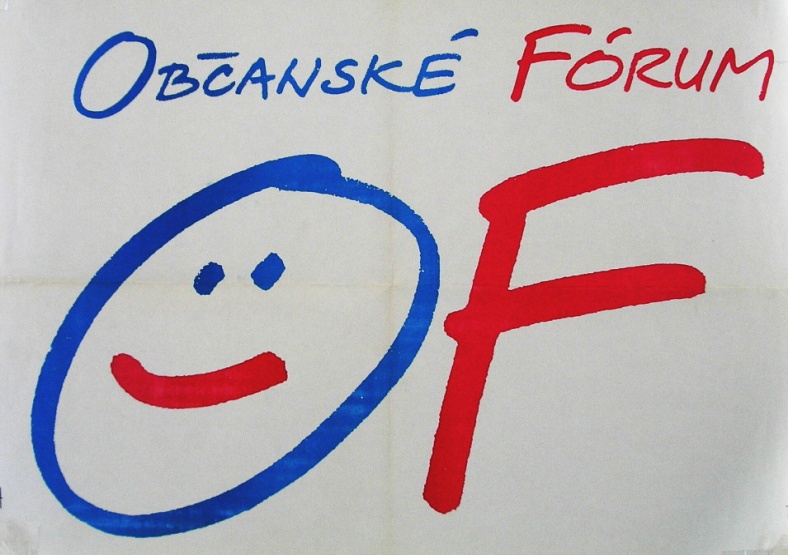 jednání o vyklizení a obsazení mocenských    pozic jinak nereformovaného a nezničeného    komunistického systému

 namísto politicky zodpovědného budování    Občanského fóra jako razantního suveréna     historické změny se jeho vedení samo brzy     rozpustilo obsazováním desítek komunisty    uvolněných exekutivních funkcí

 stačilo, že se k moci konečně dostali „dobří    lidé“, kteří „mají pravdu“, všechno ostatní    mělo „jít samo“…
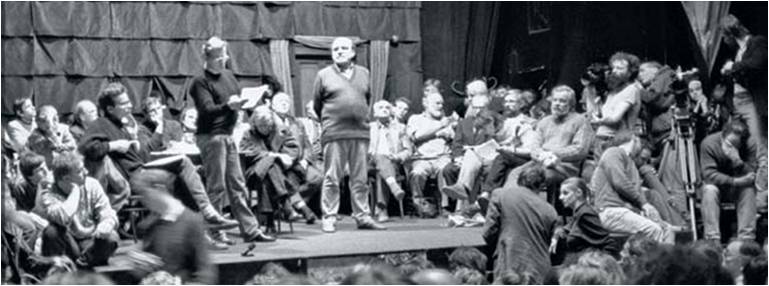 Pět základních problémů
Vývoj na začátku roku 1990 přinesl potřebu vyřešit pět      základních problémů dalšího postupu: 
 Co udělat s Komunistickou stranou?
 Co se Státní bezpečností?
 Jakou ekonomickou reformu?
 Jak v česko – slovenských vztazích?
 Jakou roli má hrát Občanské fórum?

 nejzávažnějším politickým rozhodnutím počátečního období OF    bylo přihlášení se k takzvané právní kontinuitě – všechny zákony    komunistické ČSSR zůstaly v platnosti až do jejich změny novým    parlamentem

 na jedné straně to jistě dělalo situaci klidnější, na druhé to však     v řadě oblastí zpomalilo životně nutné změny…

 vedení OF odmítlo jít do možné konfrontace (např. v NDR    demonstranti okamžitě obsadili budovy státní bezpečnosti Stasi)    a StB tak získala řadu týdnů času, ve kterých zničila většinu    nejdůležitějších archivních materiálů
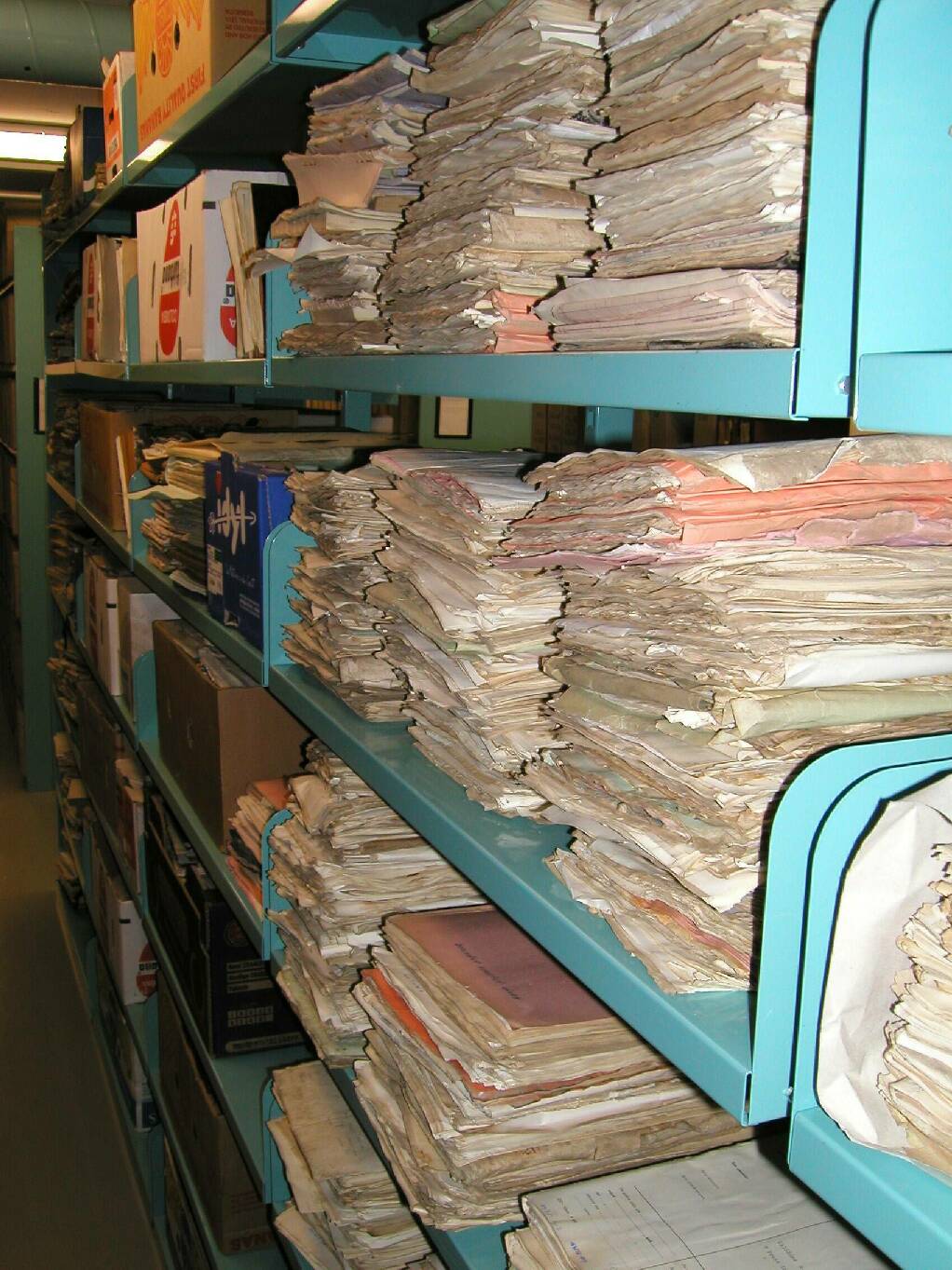 Co udělat s KSČ?
diskuse o možnostech zakázat KSČ ve vedení OF, převládl názor, že po porážce v listopadu    1989 buď sama rychle vymře, anebo se dokáže zreformovat v normální socialistickou    stranu (jako to již dříve udělali komunisté polští nebo maďarští)
 Václav Havel diskusi shrnul – k zákazu viditelně chybí „společenská objednávka“, na řešení    bude dostatek času, není potřeba o něm rozhodovat okamžitě…
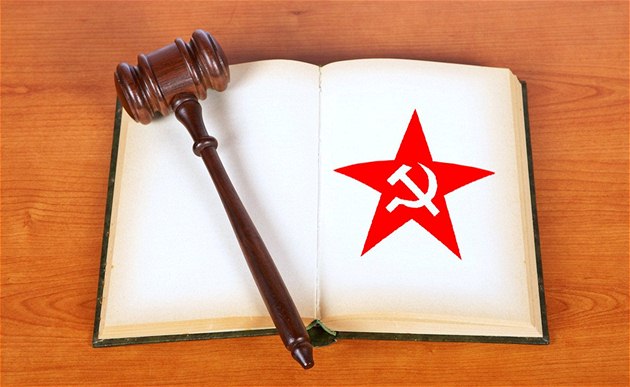 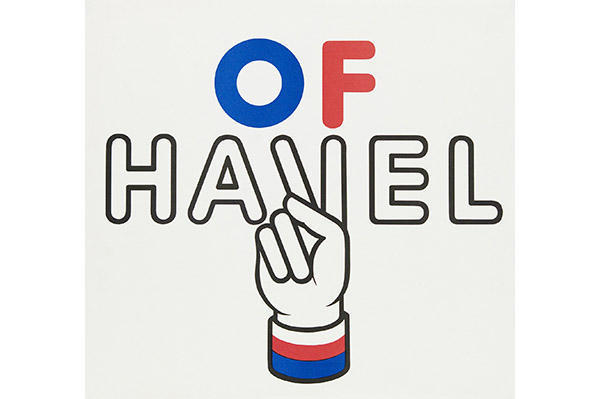 KSČ nebyla pod dostatečným tlakem
měla a mohla být KSČ rozvrácena zevnitř, anebo zakázána, aby z jejích prostředků vznikl    fond na odškodnění statisíců obětí její čtyřicetileté nadvlády?
 nejdůležitějším požadavkem společnosti po skončení války nebo dlouhého vnitřního     konfliktu je nastolení pocitu spravedlnosti a pocitu, že nový režim udělá všechno,     co bude v jeho silách, aby nespravedlnost a zlo byly pojmenovány a obětem se dostalo    jménem státu důstojné omluvy a zadostiučinění
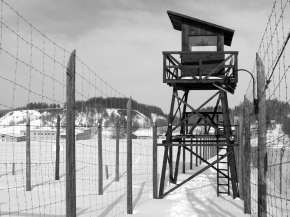 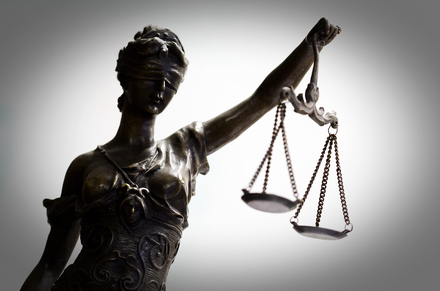 byla KSČ vystavena dostatečnému tlaku?    aby se skutečně vyrovnala s vlastní minulostí,    a zbavila se alespoň slova „komunistický“     ve svém názvu, které je dodnes považováno    za urážku obětí komunistických režimů…
Co udělat se Státní bezpečností?
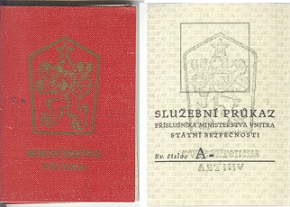 StB byla pro komunistický režim klíčovým    nástrojem pro udržení moci, prorůstala     celým politickým i hospodářským systémem    a byla úzce propojena se sovětskými     zpravodajskými službami
 po listopadu 89 proto panovala velká obava     z pokračování jejího vlivu, likvidace StB byla     považována za jeden z hlavních úkolů
ministr Richard Sacher – mírný postup proti StB, pod tlakem ji v únoru 1990 formálně     zrušil, ale stovky důstojníků nadále pobíraly plat!

 v dubnu 1990 otevřená roztržka vedení OF s prezidentem – po dramatických jednáních    byl konečnou likvidací StB pověřen nově dosazený náměstek ministra, disident Jan Ruml 

 několik měsíců ztraceného času však stačilo ke zničení a ukrytí velkého množství      zpravodajských materiálů vhodného pro pozdější kompromitace…

 StB byla nakonec zákonem prohlášena za zločinnou organizaci
Nutnost ekonomické reformy
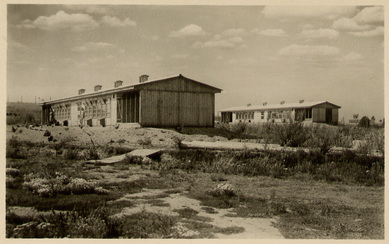 nutnost ekonomické reformy byla zjevná     od samého začátku převratu, hospodářství     se potýkalo se stále většími problémy,     výhodou bylo, že na rozdíl od řady jiných     postkomunistických zemí Československo    nemuselo splácet velké zahraniční dluhy     a bylo naopak věřitelem

 komunistické vyvlastnění prakticky všeho     soukromého majetku všech občanů, totální     vyvlastnění církví a násilná kolektivizace     zemědělství, bylo základem starého režimu,     z majetku se stala ideologická kategorie

 po roce 1989 proto nevyhnutelně musel být    nalezen rychlý způsob, jak uměle     vytvořenou bezprávní masu nikomu     nepatřícího „národního“ majetku znovu    přerozdělit
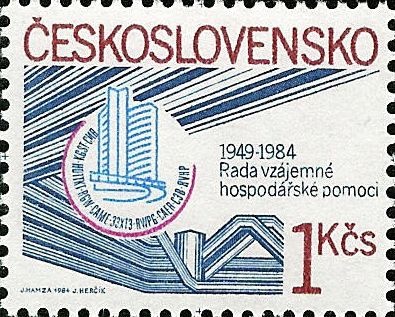 Jakou ekonomickou reformu zvolit?
reforma měla být vrcholem výsostného národního a státního strategického zájmu, stala se však obětí politikaření a soupeření úzkého kroužku nových polistopadových politiků

 v časové tísni skupina Václava Havla vybrala pro její uskutečnění protežovanou skupinu nepříliš známých ekonomů z Prognostického ústavu Akademie věd a skupinku komunistů pragmatiků v čele s Marianem Čalfou
Václav Klaus prezidenta Havla oslnil      svojí hranou loajalitou a vystupováním     natolik, že ho prosadil jako svého      osobního ekonomického poradce

 ideologizace a mocenské prosazování     reformy napomohly v nárůstu     protičeských nálad a pozdějšímu     rozpadu Československa

 „ekonomická reforma“ se stala     nedotknutelnou ideologickou modlou,    která vynesla Václava Klause do čelných    pozic české politiky
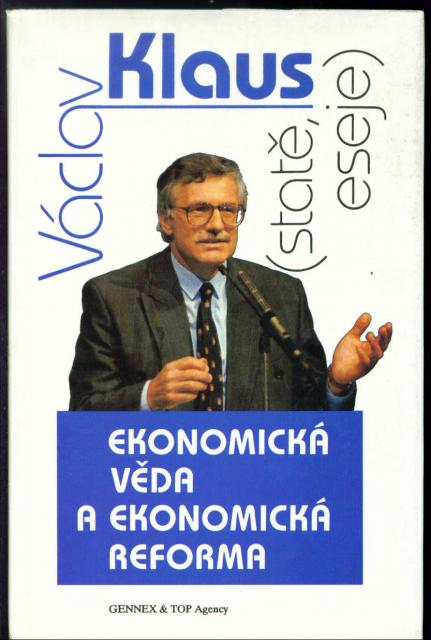 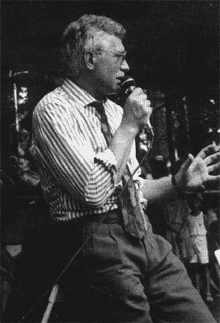 Kupónová privatizace vítězí
„Musíme to udělat tak rychle, aby nás právníci nemohli dohonit…“                Václav Klaus
Václav Klaus dlouho odmítal restituce, podle něj     dávaly příliš velký prostor a vliv právníkům,     a do „transformace“ vnášely „mimoekonomické    faktory“ –  spravedlnost, náprava křivd či praktické    ohledy nehrály žádnou roli – přijatelný byl jenom    zjednodušený a čistě ideologický koncept     marketingové, politicky výhodné, kupónové privatizace

 nechuť k československému exilu, odmítnutí expertízy    profesora Oty Šika a jeho dvacetiletých zkušeností     ze špičkových světových ekonomických diskusí     o možnostech transformací centrálně řízených ekonomik
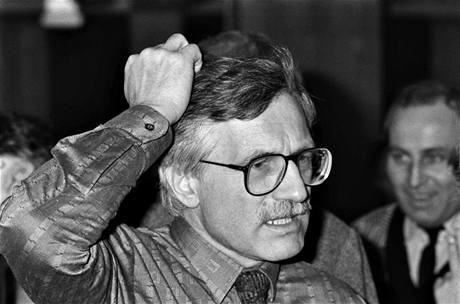 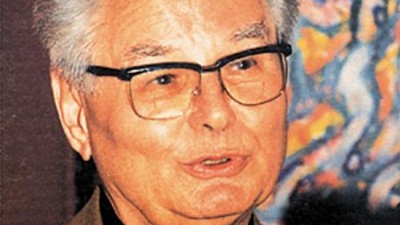 „Dopadne to špatně. Ti chlapci nevědí o ekonomii nic. Myšlením to jsou zastydlí marxisté, sociální inženýři, kteří jsou přesvědčeni, že stačí jenom najít a mocensky prosadit jedinou správnou novou ideologii – a všechno pak půjde samo. Jenomže takhle to nefunguje. Nejde jim o to, aby hospodářství prosperovalo. Chtějí jenom moc…“ 		               Ota Šik, profesor na prestižní švýcarské univerzitě v Sankt Gallen
Důsledky ekonomické reformy
volby v červnu 1990 legitimizovaly     mocenské pozice nových klientelistických     skupin, které spolu už nebyly schopny vést    diskusi

 česká společnost domnělou „pravicovost“     ekonomické reformy přijala se stejnou     drogovou závislostí na ideologii, s jakou     přijímala „levicovost“ takzvaného reálného    socialismu…
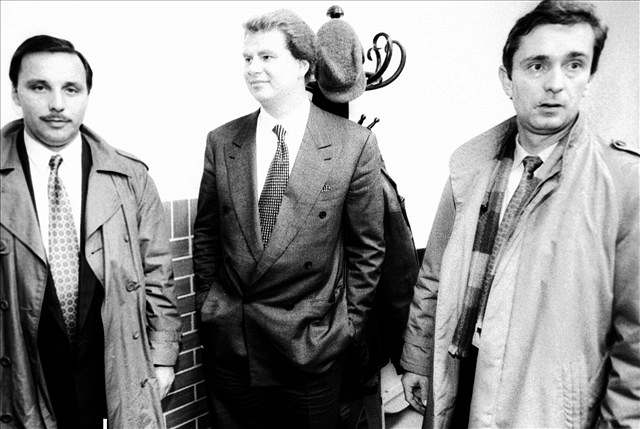 ztráty z vědomě mlhavé privatizace     ve prospěch vyvolených devadesátých let     se počítají ve stovkách nedohledatelných     miliard
 k moci se propracovaly regionální oligarchie,    spojující brzy ekonomickou a politickou moc,    často i za cenu spolupráce s organizovaným    zločinem a kontrolou části soudů, policie,     univerzit a médií…
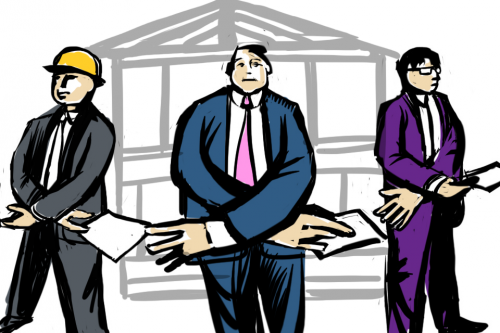 Jakou roli má hrát Občanské fórum?
napětí od jara 1990 – skupina kolem prezidenta Václava Havla viděla v OF přímou    mocenskou konkurenci, Občanské fórum bylo jako politická síla postupně paralyzováno    a prakticky bylo „mrtvé“ už od červnových voleb

 pokus o dohodu v OF – po vyhraných svobodných volbách by vznikly uvnitř každého    poslaneckého klubu OF ve federálním a národním parlamentu zárodky dvou nových    politických stran – „umělé levice“ a „umělé pravice“, ty by uvnitř těchto klubů předem    dohadovaly povinný většinový kompromis
na prvním zasedání Federálního     shromáždění si poslanci odhlasovali pouze     platy - a více než pětitýdenní dovolenou 

 po volbách v červnu 1990, ve chvíli,     kdy se rozhodovalo o budoucnosti státu,    jeho ekonomických a politických     základech, si dovolenou najednou vybrali     prezident, federální vláda a parlamenty 

 poslední zbytky revoluce spáchaly      sebevraždu?
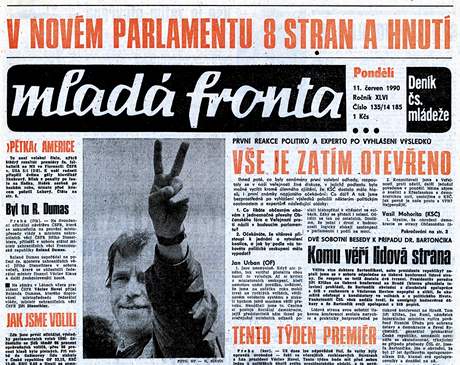 Zánik OF – vznik ODS a OH
leden 1991 – na posledním společném sněmu     formálně skončilo dlouhé umírání Občanského    fóra, smutná ilustrace historické     nezodpovědnosti českých elit okamžiku

  obhájci Václava Klause vykládají zánik OF jako      ukončení etapy jaksi nepřirozeného revolučního     zmatku nestrukturovaných hnutí a počátek      konečně „normálního“ politického vývoje
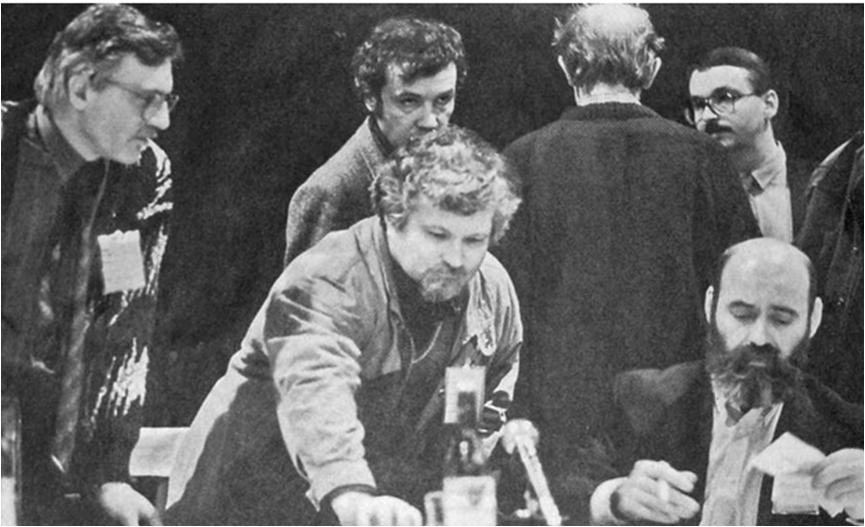 z rozpadlého OF vznikly dva „nové“ politické    subjekty – Občanská demokratická strana     a Občanské hnutí, vedené ministrem    zahraničí Jiřím Dienstbierem (po volbách    1992 zmizelo ze scény)

 ODS nevznikla jako normální politická strana,     jejím původním smyslem a programem bylo      postavit Václavu Klausovi mocenskou oporu     v jeho osobním souboji s Václavem Havlem     – šlo o moc či o program?
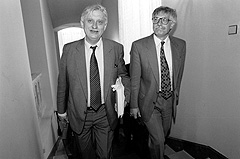 Jak v česko-slovenských vztazích?
česko-slovenská otázka byla prubířským kamenem změny k demokracii v listopadu 1989,    selhali v ní všichni…

 na české straně bylo Československo považováno za „náš společný stát“, a teprve     po listopadu 1889 se s překvapením zjistilo, že tomu tak na slovenské straně není
 
 pro slovenskou nacionalistickou emigraci, slovenské komunisty a populistické politiky    všech barev se národní otázka stala nejlacinějším výtahem k moci
za více než rok jednání nikdo na obou     stranách nedokázal soužití ve společném     státě představit veřejnosti jako pozitivní     koncept, jako stát, který je pro všechny     zúčastněné výhodnější, bohatší a mocnější

 chybou bylo i to, že prezident Havel po svém    zvolení odjel na Slovensko jako nová hlava     státu až po několika měsících a čtyřech    zahraničních cestách – protihavlovská     demonstrace v Bratislavě
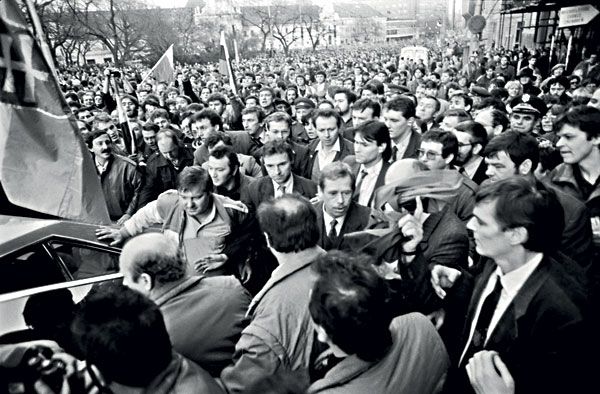 Zánik Československa
Mečiarova nová interpretace slovenské    suverenity, nadřazené všemu a odmítající    všechno společné, byla na slovenské straně    legitimizována a zvítězila

 momentální politické reprezentace obou stran      nakonec v roce 1992 rozdělily společný stát     velmi hladce – po téměř osmdesátiletém      soužití, a ve chvíli rozdělení i proti vůli dvou      třetin občanů na obou stranách
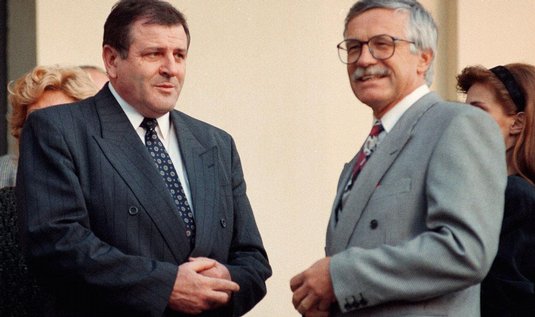 slovenské elity projevily, opožděně a možná    stejně neprozíravě, jako české elity v roce     1918, svoji jinak naprosto legitimní vůli     a dosáhly státní samostatnosti

byla obnovená česká státnost českým elitám     vlastně vnucena?

 poprvé v historii získali Češi pro sebe etnicky    čistý stát bez jakékoliv konkurence…
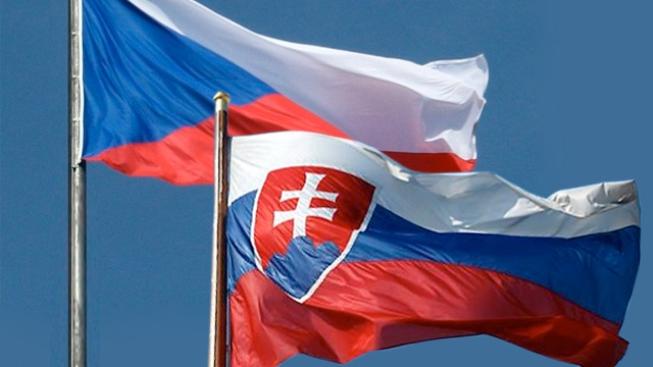 Další vybraná literatura a odkazy
František Emmert: Sametová revoluce, Computer press 2009 
Jiří Suk: Labyrintem revoluce - Aktéři, zápletky a křižovatky jedné politické krize (od listopadu 1989 do června 1990), Prostor 2009
Občanské fórum, den první - Vznik OF v dokumentech a fotografiích, ÚSTR 2009 
    Jan Rychlík: Rozpad Československa, Vydavateľstvo AEPress, 2002 
Jan Rychlík: Rozdělení Československa 1989 – 1992, Vyšehrad 2012
Lubomír Kopeček: Éra nevinnosti - Česká politika 1989 – 1997, Barrister & Principal 2010
Lubomír Kopeček: Fenomén Václav Klaus - politická biografie, Barrister & Principal 2011

http://www.czechoslovakia1989.cz/
http://www.totalita.cz/
http://www.moderni-dejiny.cz/
http://www.ceskatelevize.cz/porady/10101491767-studio-ct24/212411034000013-1992-rozpad-ceskoslovenska/